Present status and technical directions of the EVN
Michael Lindqvist
Onsala Space Observatory, Sweden
Outline
Description of the EVN
Present status
Future directions and possibilities
Summary
Difficult to predict the future
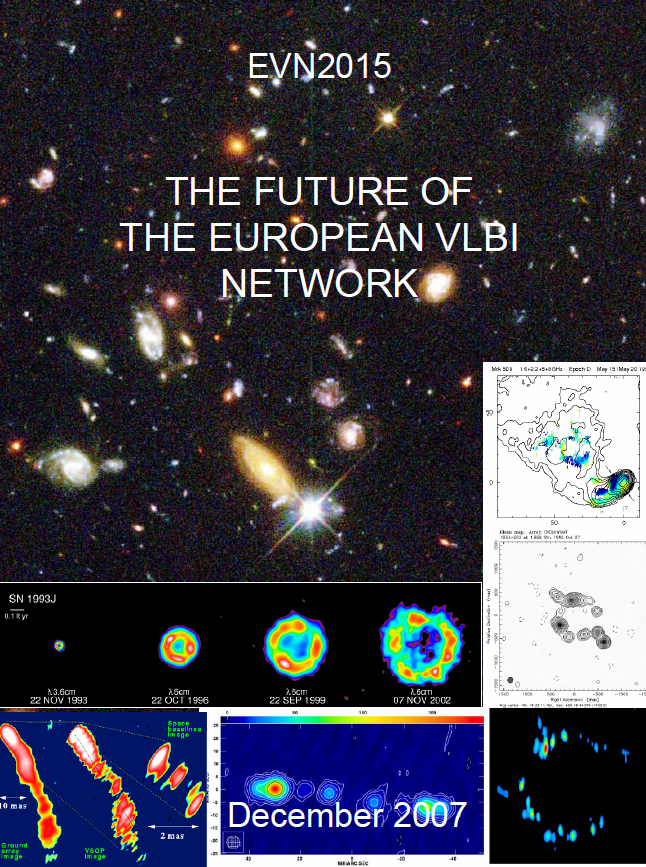 The operational performance of the European VLBI Network depends on the effective collaboration of national observatories, the large collecting areas available at those observatories, and its success in incorporating the advances in technology. 

Target-of-opportunity capability and e-VLBI operation will contribute to robust and flexible operational procedures. Seamless EVN-MERLIN integration as the short baseline core of EVN can be achieved by adding EVN antennas to MERLIN and connecting the e-Merlin telescopes into the EVN correlator at JIVE. 

The increased correlation capability at JIVE of up to 256 Gb/s per radio telescope for routine operations with 32 stations will facilitate innovative research with EVN2015.
From the 60’s to real-time VLBI
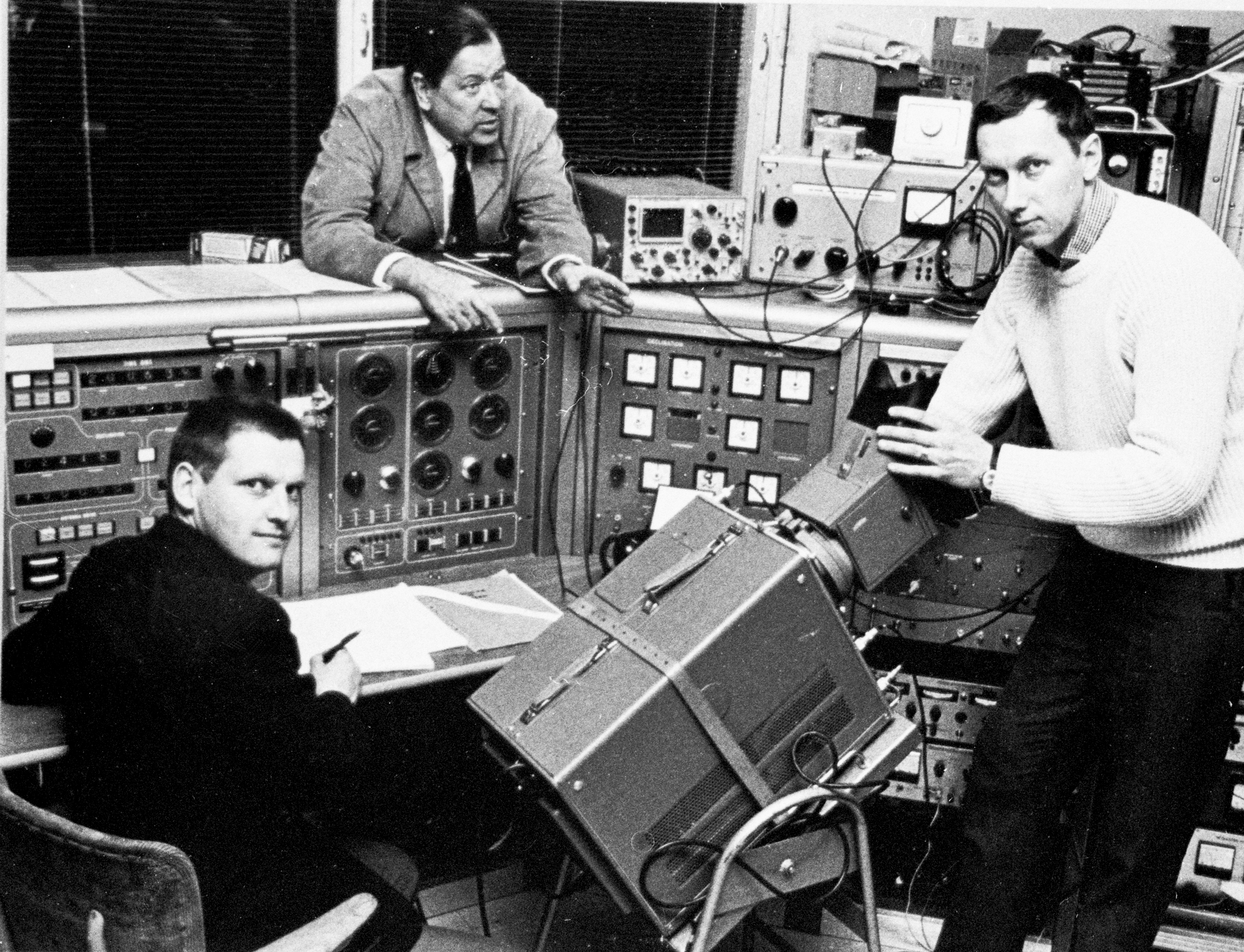 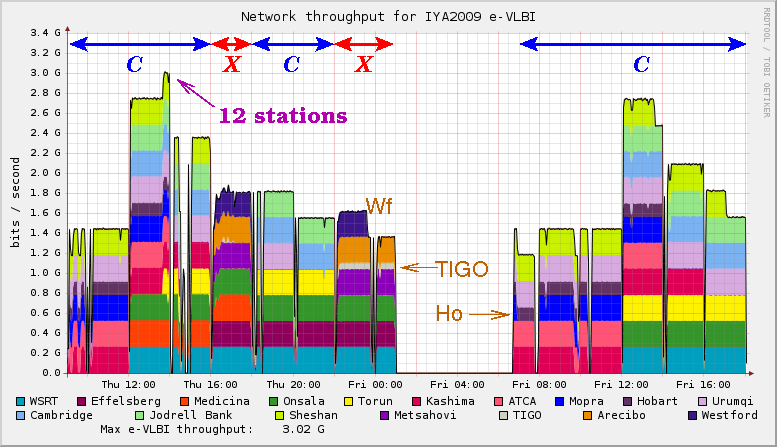 First transatlantic VLBI, Onsala, Sweden, 1968
Real-time demo during opening ceremony of IYA, 
15-16 January 2009 in Paris
Description of the EVN
The European VLBI Network (EVN) was formed in 1980
MPIfR (Germany), IRA (Italy), ASTRON (The Netherlands), OSO (Sweden), JBO (UK)
Today it includes 15 major institutes, including the Joint Institute for VLBI in Europe (JIVE)
EVN has no central funding
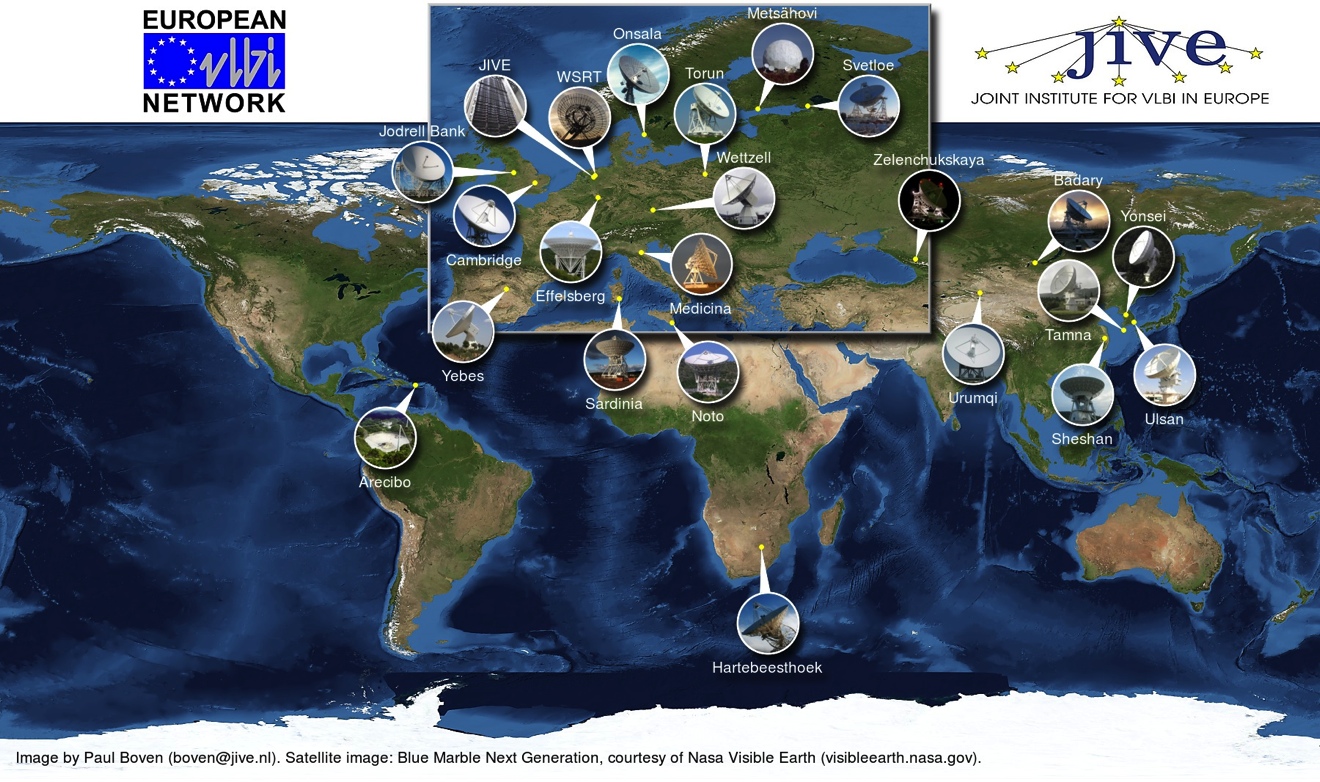 Description of the EVN
The EVN wheel
Proposal trend of the last years
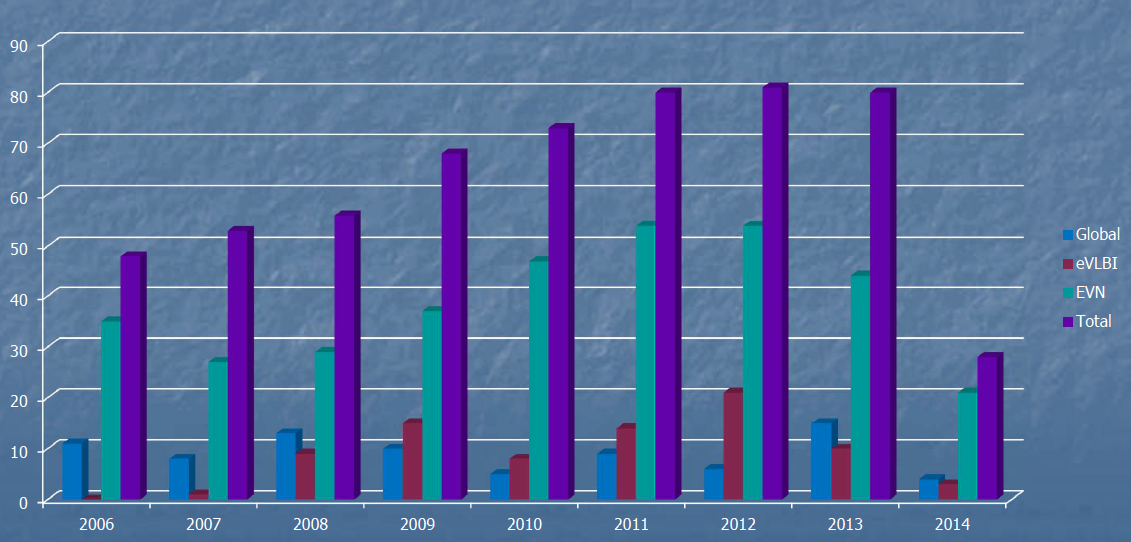 Introduction of Mark 5 recording system (game changer)
Emergence of high bandwidth optical fibre networks (EXPReS, NEXPReS)
Digital backends
New correlator (SFXC)
Current status
Maximum Angular Resolution in milliarcseconds
Telescopes, 14 – 305 m
Data rate 1 Gbps (2x128 MHz, 2-bit sampling)
Disk recording/e-VLBI
Different types of digital backends (DBBC, CDAS, RDBE, R1002, DVP), recorders (mostly Mark 5)
Typically 50-60 Tb/station per session. Total record > 1000 TB for a session 
Record: A 23−station global experiment. 
EVN Software Correlator at JIVE (SFXC)
Observing sessions
The EVN observes during: 
 3 EVN sessions (3x3 weeks)
10 e-VLBI sessions (10x24 hours)
Target of Opportunity
Out of Session
The VLBI friends performs the observations
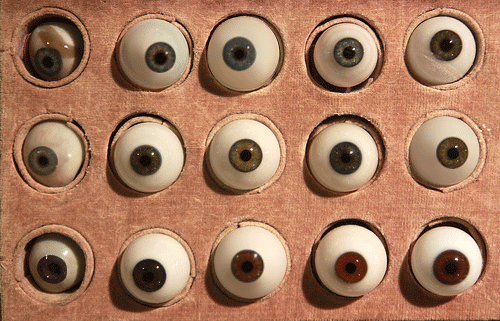 Correlator
Users
Typical EVN Session
Live from e-VLBI
TOG-meetings
Reports from JIVE
Calibration!
Discussion about previous sessions
Current & new instrumentation
Technical priorities, new equipment
Reports from NRAO and Haystack
Development: 64 Gbps with ALMA
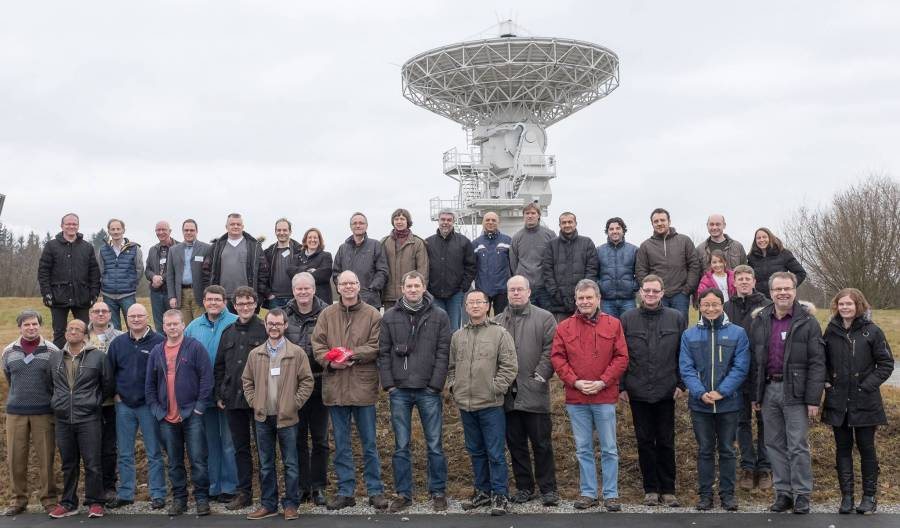 Wettzell, January, 2014
CBD
What do the user want?
Enhancing EVN capabilities
New observing modes
EVN+LBA
Out-of-Session (up to a maximum of 144 hours/year)
Triggered/interrupted e-VLBI observations.
Disk recording and e-VLBI simultaneously (NEXPReS), automatic fringe tests during user experiments
A successful 4 Gbps recording/streaming demonstration was done on September 18, 2013, during the final review of NEXPReS
New telescopes and collaborations
e-Merlin with all out stations at 1 Gbps
KVN, RadioAstron, Irbene, SRT, China, AVN, MeerKAT
Sub-arrays, more observing time with smaller telescopes
1 APERTIF beam of 12 WSRT dishes each added to EVN
SKA
Enhancing EVN capabilities
e-VLBI/e-transport
High speed connectivity to, KVAZAR, China, …
Diskshipping-less operations in the EVN (1 Session – 50-60 TB /station)
100 Gbps technology rolled out
Bandwidth on Demand (BoD) standard to be implemented by NRENs
Clocks, frequency via commercial networks?
Next generation receivers, backends and recording systems in the EVN
Broadband receivers (DIVA)
DBBC3 (DIVA), Mark 6, Harrobox, Flexbuff (NEXPReS)
Observations at 2-4 Gbps (and beyond)
Frequency agility
Next generation correlators, new possibilities (SFXC, UniBoard)
New observing modes
Triggered/interrupted e-VLBI observations
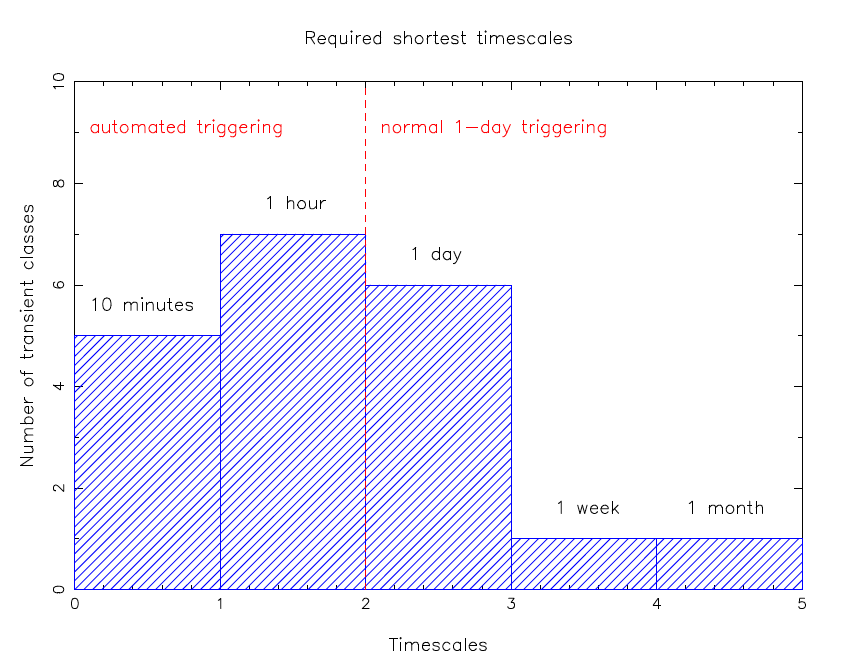 Paragi
New observing modes
Triggered/interrupted e-VLBI observations
VOEvent triggers creation of valid schedule
We have (soon) a system in place that can interrupt/trigger a new observation within 5-10 minutes (or so)
The CBD has allowed generic triggered interrupt programmes to be graded by the PC
The aim is to offer this mode in 2015
Test today!
2-4 Gbps in the EVN
Mixed mode tests
Different backends, February 2013

Discussed at the TOG. Bottlenecks? 
Scheduling
Disk media
Receivers, IF (256, 512 MHz)
RFI
Field System: Software
Digital backends (DBBC2): Software (DDC)
Recording
Correlation
Discussion at users meeting
Which band(s) first? Science impact?
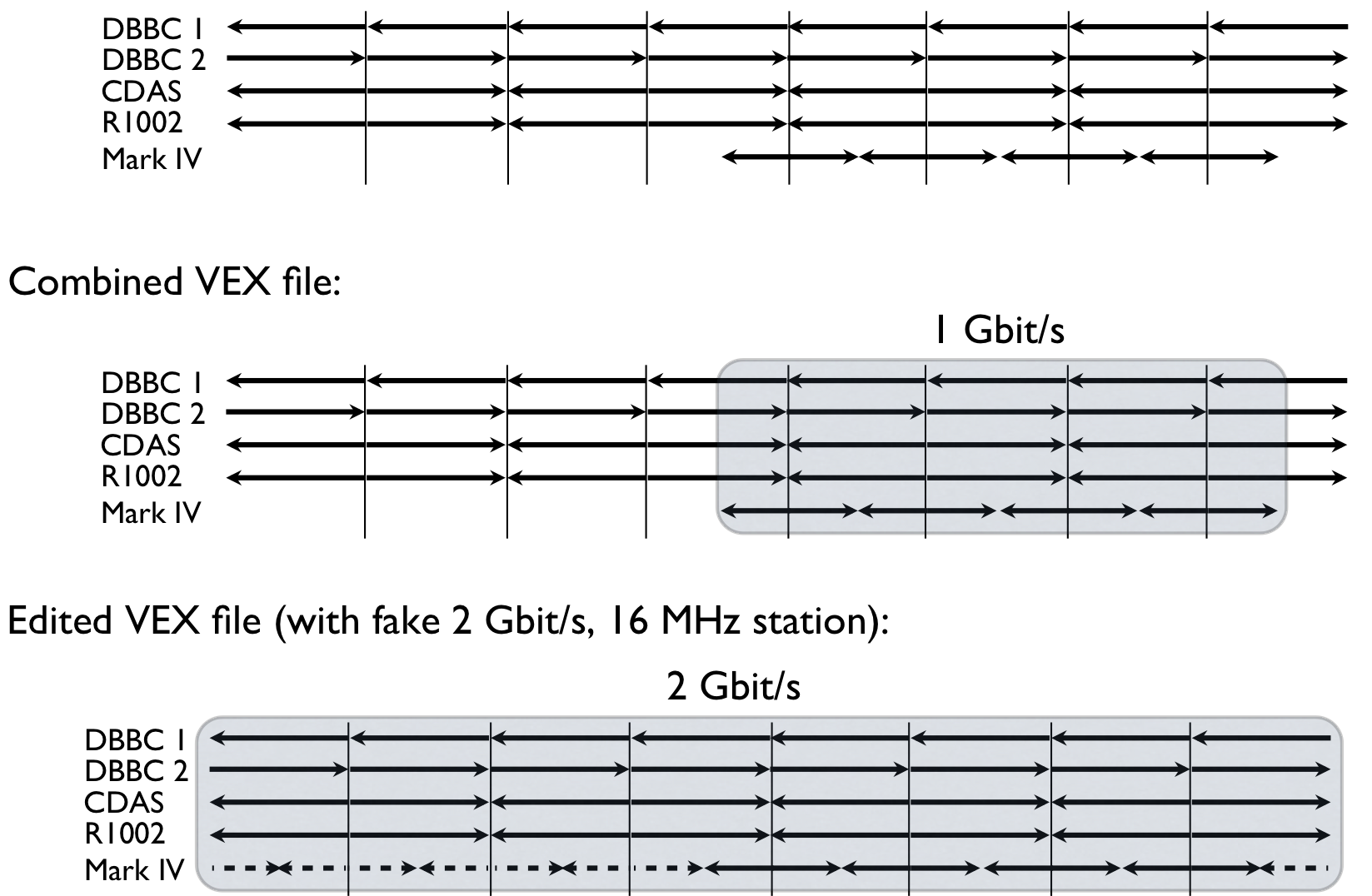 Developments in VLBI Astronomy (DIVA)
“DIVA will develop key technology building blocks to consolidate the role of European VLBI and European radio astronomy in general as a leading competitor with respect to developments in the USA and Asia.” 
Task 1: Low-noise wide-band integrated amplifiers for VLBI antennas
Task 2: Development of a 32 Gbps digital backend (DBBC3)
EVN Software Correlator at JIVE (SFXC)
The birth of SFXC - tracking of Huygens probe during descent to Titan
First science project correlated in fall 2011
SFXC primary correlator for disk recorded data since summer 2012
Hardware correlator was closed down 2012
First real-time e-VLBI in December 2012
e-VLBI with 13 stations @ 1 Gbps
No Mark4 correlation since then
Main Features
Data formats: Mark4, VLBA, Mark5B, VDIF
Pulsar gating
Possibility to combine gating and binning
(practically) Unlimited spectral resolution
Multiple phase centres (under development, real time)
Phased array mode (see EVN Newsletter #37, January 2014)
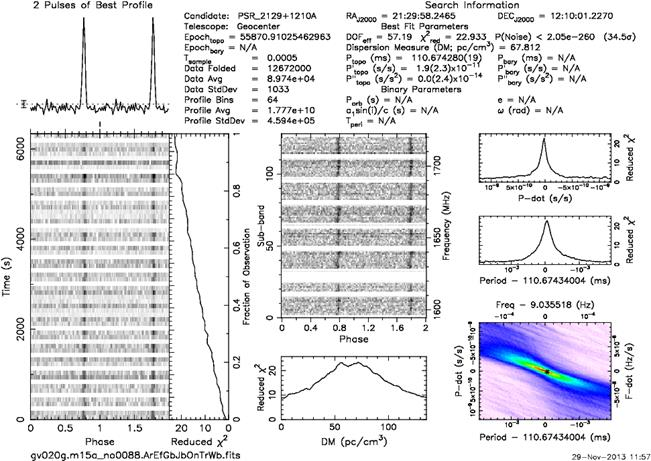 JIVE UniBoard Correlator (JUC)
UniBoard: EC-funded, led by JIVE
JRA in RadioNet FP7 (also in RadioNet3)
Create generic, high performance computing platform for radio astronomy
ASTRON in charge of hardware development, various partners developing different personalities of board
FPGA
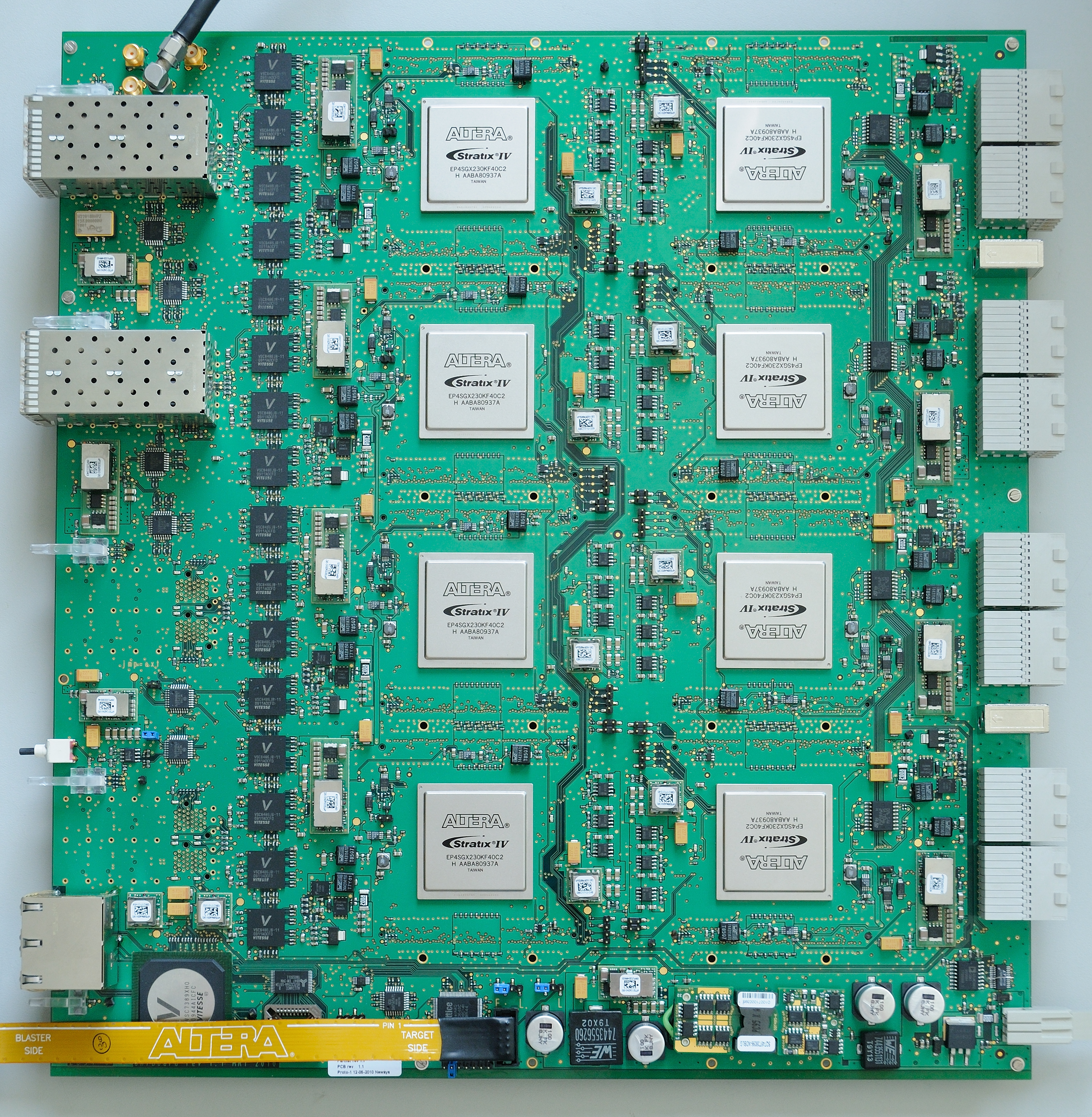 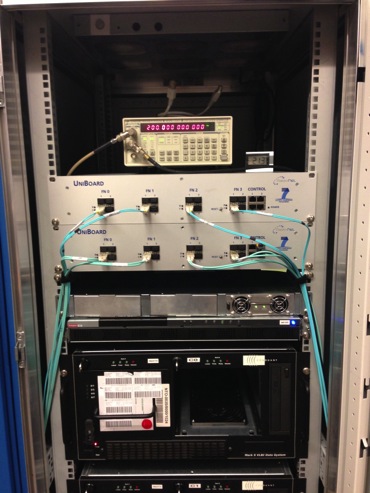 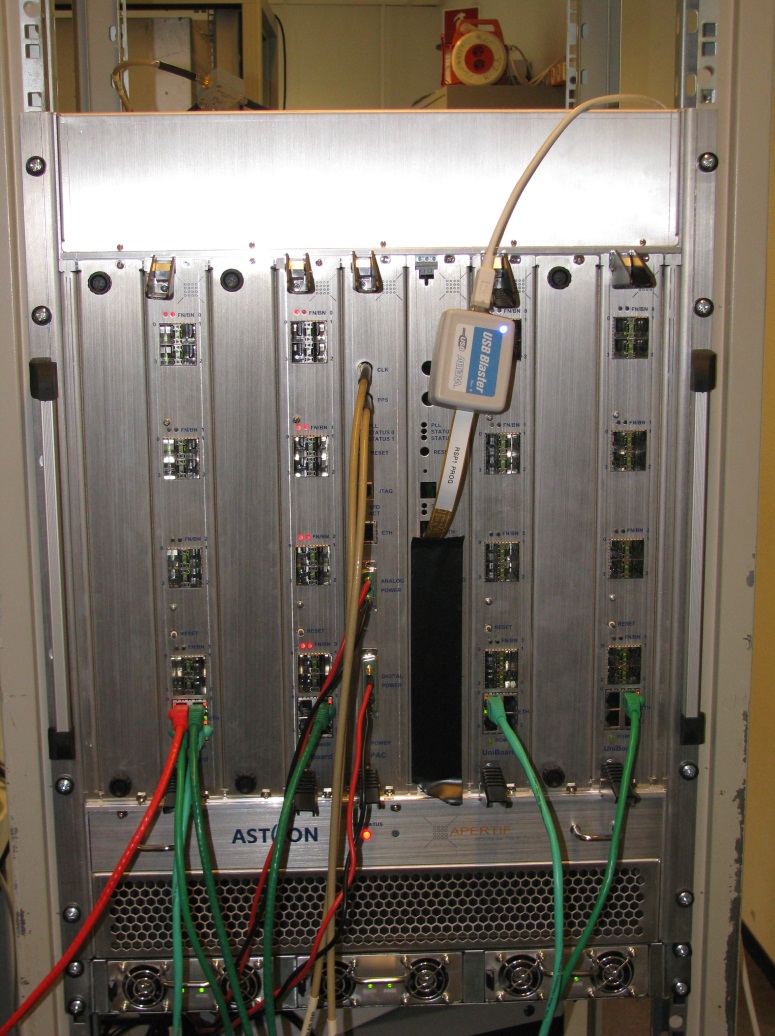 SXFC vs JUC
Software: 
Fantastically flexible
“Easy” to modify, improve, extend, expand, upgrade
Hardware gets cheaper as time goes by
Development effort and the effort needed to make it into an operational system grossly underestimated
Definitely not suited for heavy lifting
~13 stations on current SFXC cluster at 1 Gbps
16 stations at 4 Gbps: factor of ~5 more hardware needed

FPGA:
Once it works, it goes like the clappers
Perfect for “simple” operations 
Not nearly as flexible
Hard(er) to develop/debug/modify/upgrade firmware
16 stations on 2 available UniBoards at 2 Gbps
4 Gbps: factor 2
Summary
Development can come either bottom-up (new technology looking for astronomical uses) or top -down - (defining astronomical problems first and finding technical solutions afterward).
Communication and scientific interaction between engineers and scientists involved in the development and operation of radio astronomical instruments, such as the EVN, is very important. 
EVN is making use of (and drive) technical progress 
The future for the EVN is looking bright and it will complement the SKA
EVN is producing excellent science Thank you for your attention! Any questions?
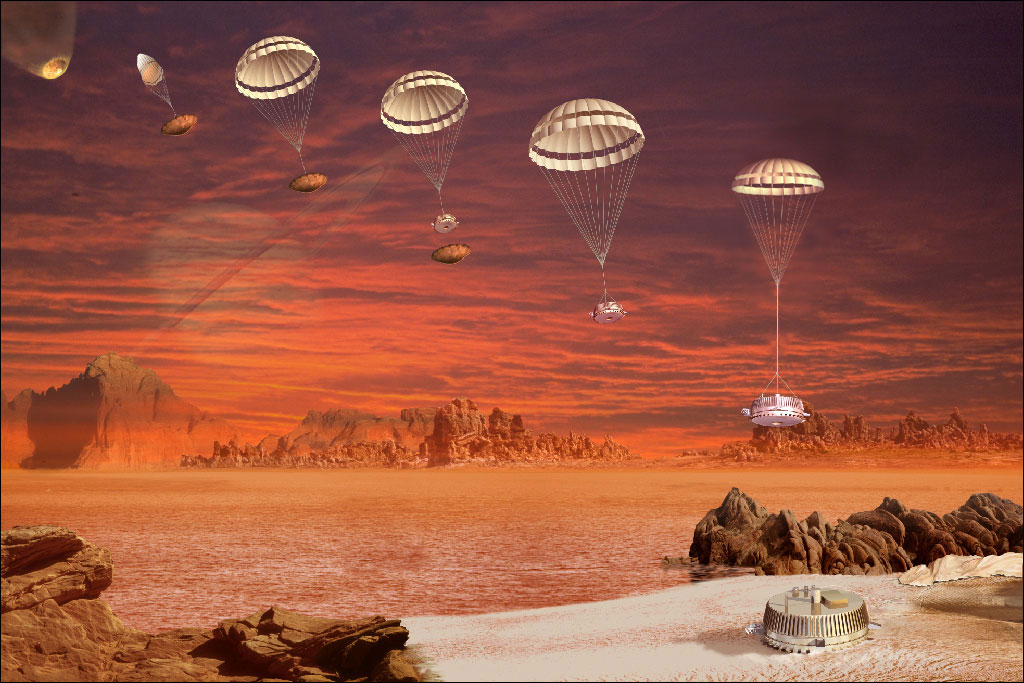 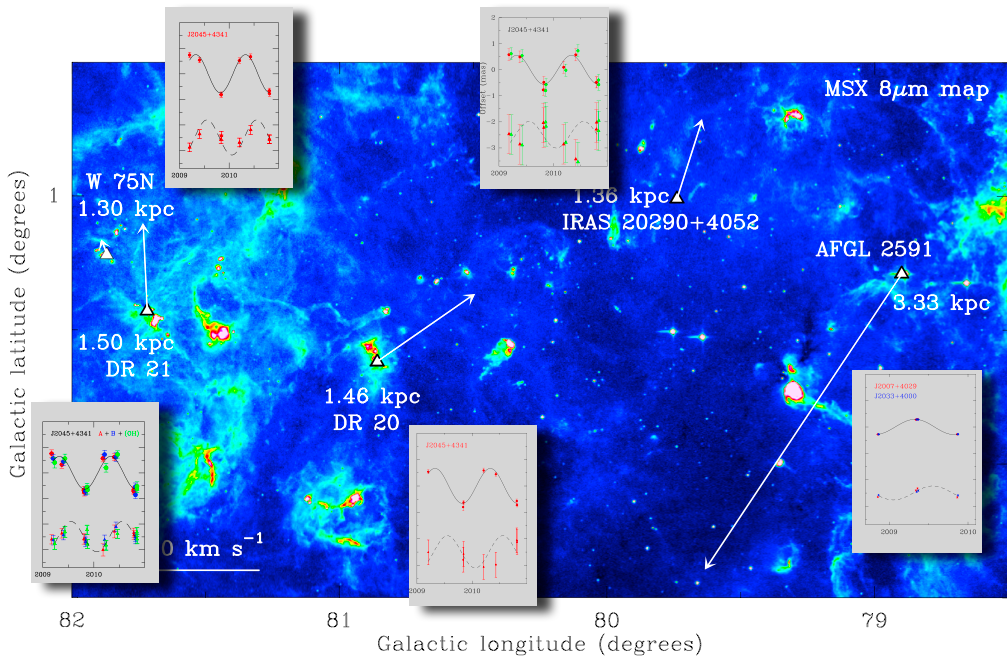 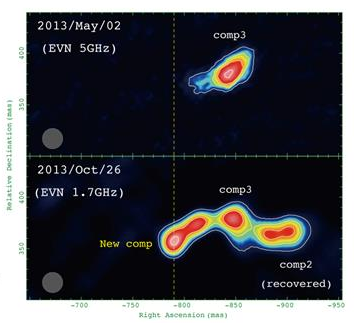 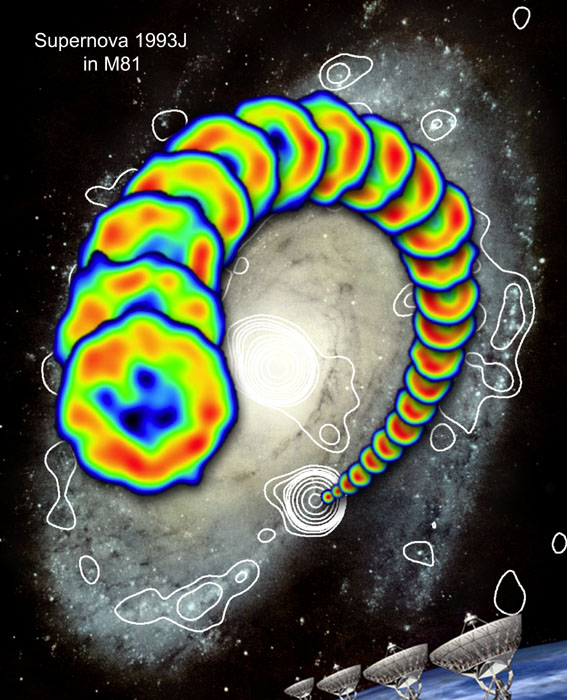 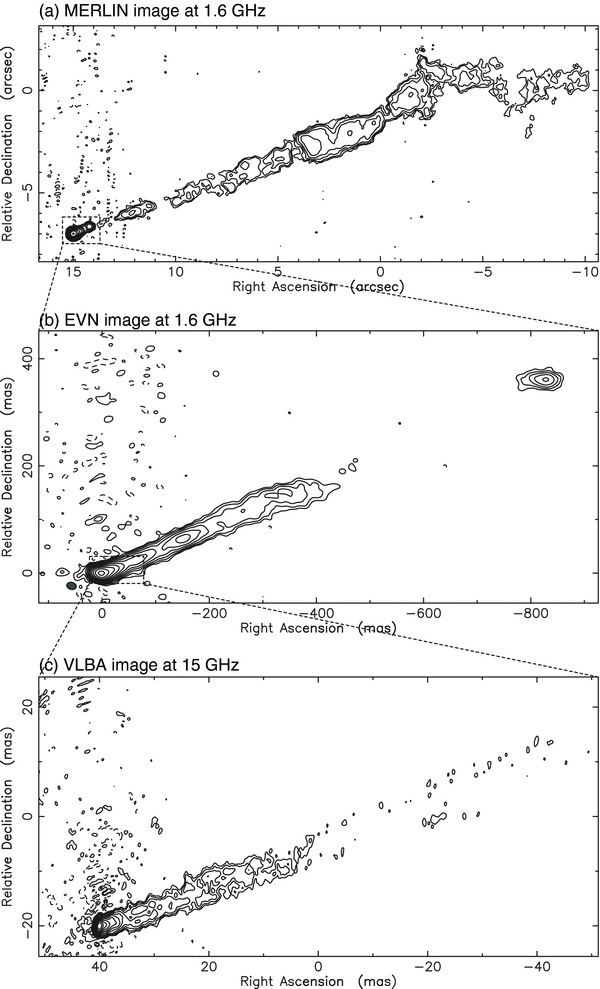 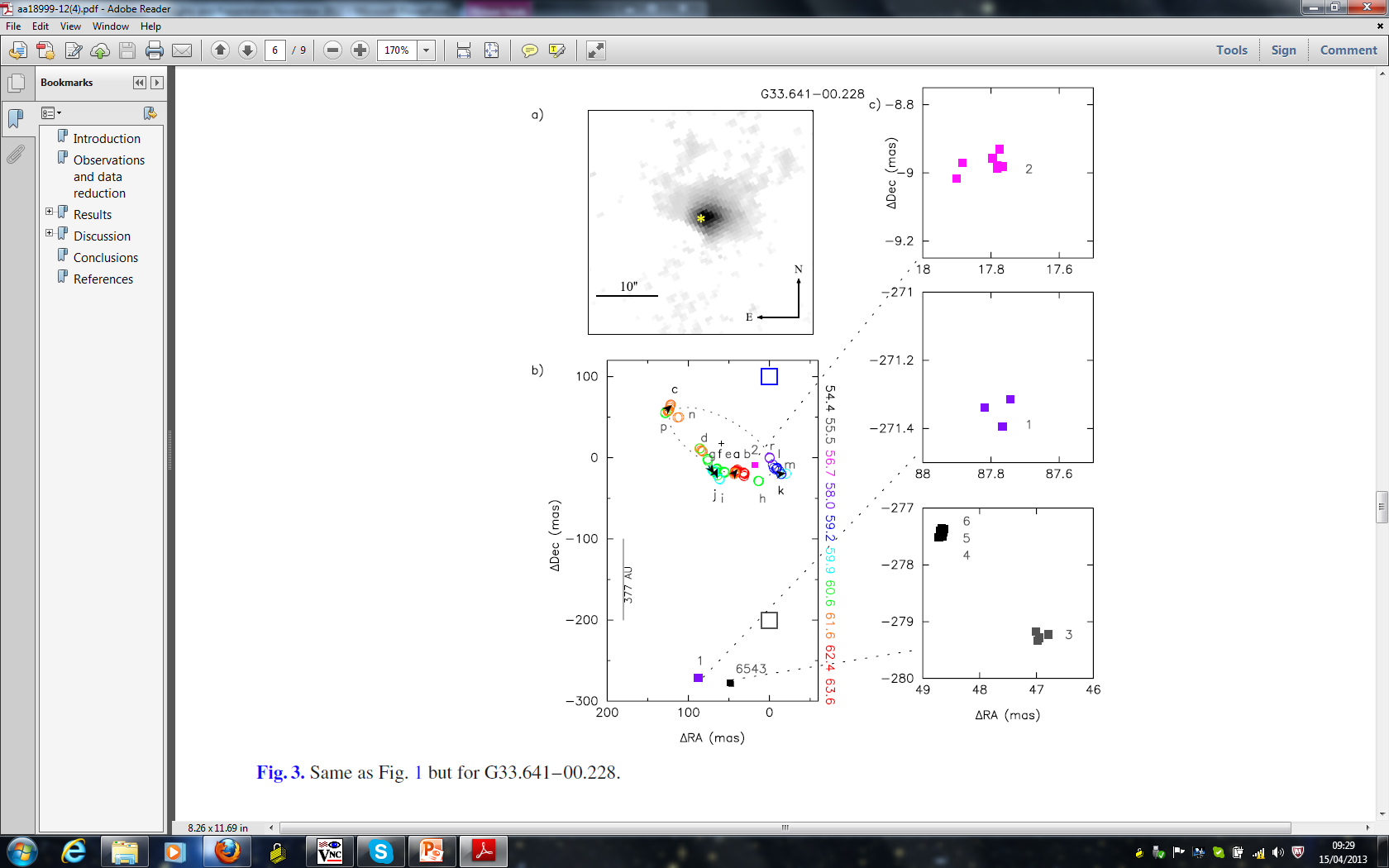 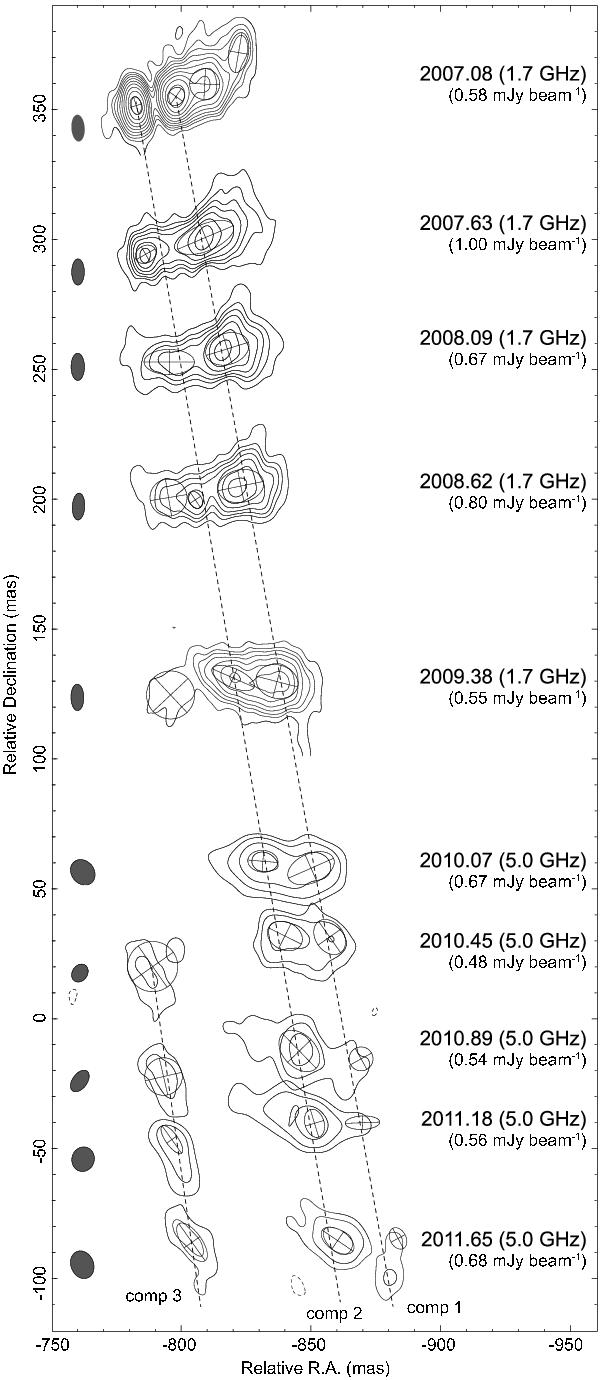 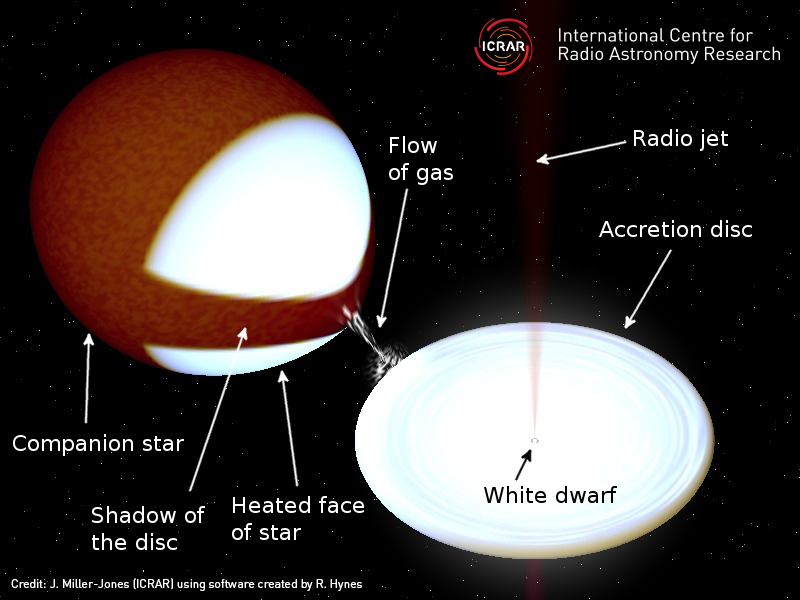 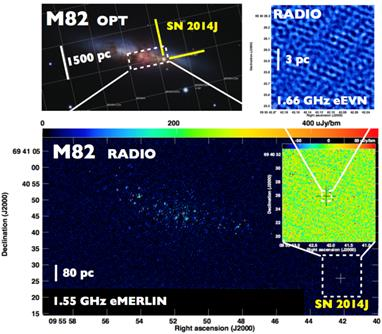 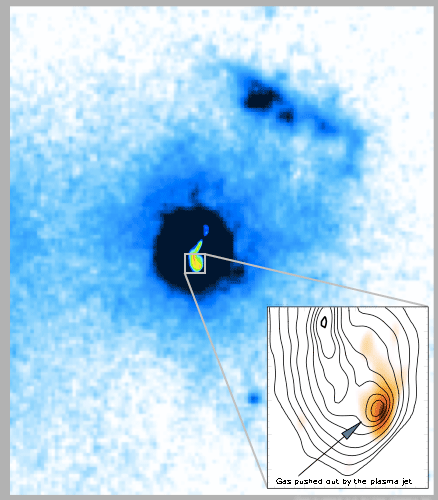 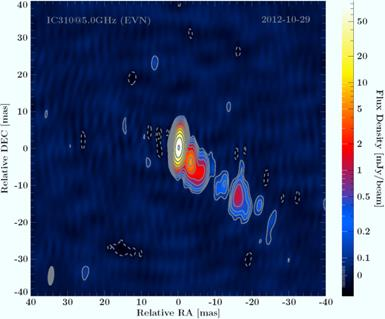 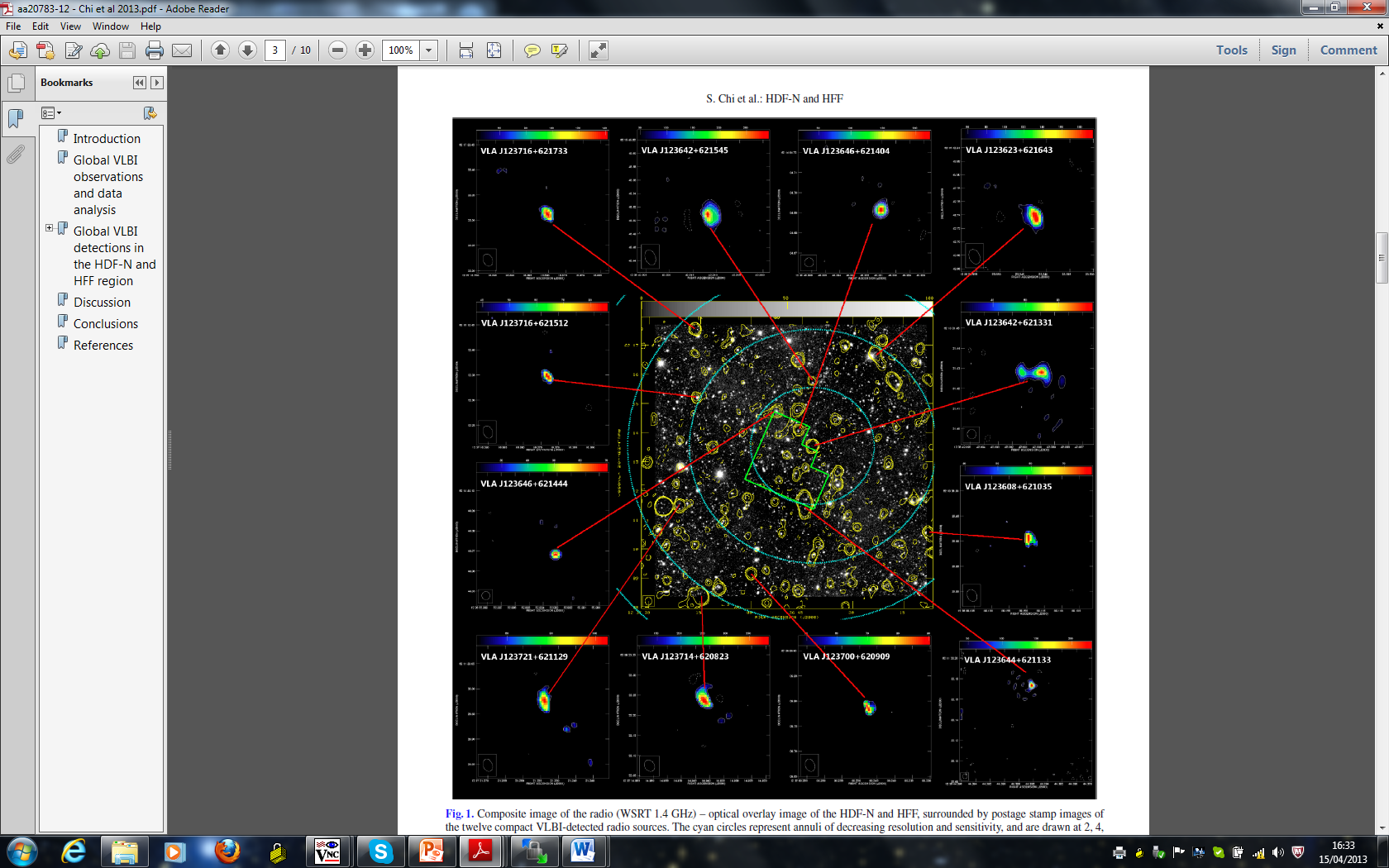 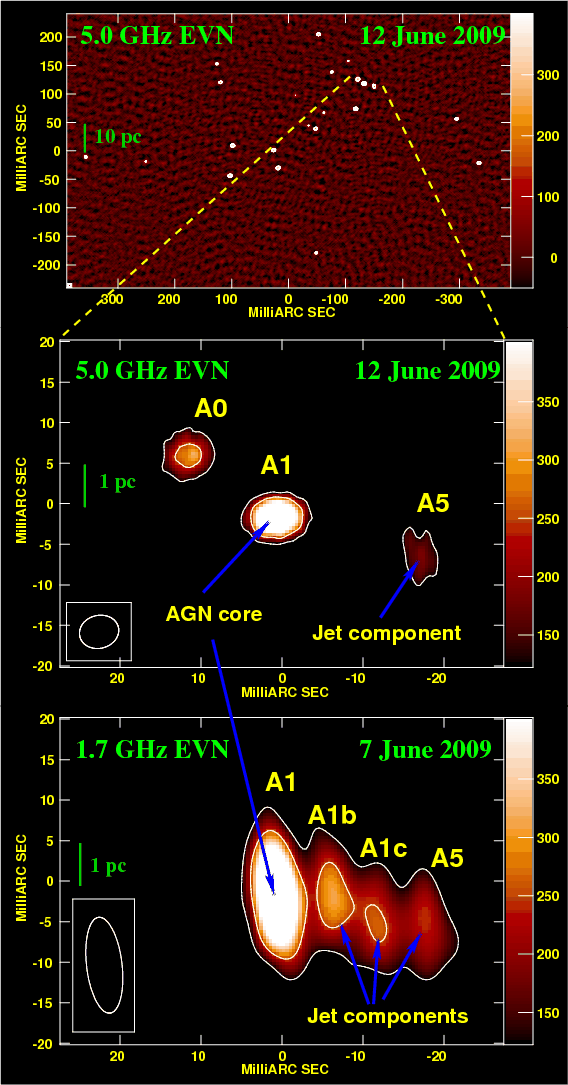 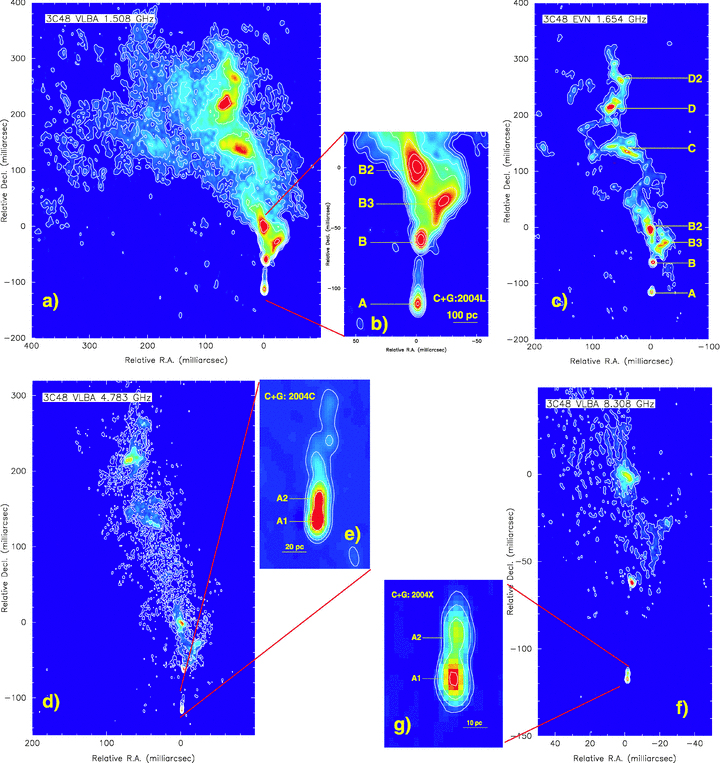 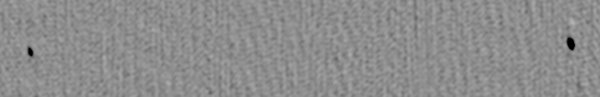 New observing modes
Triggered/interrupted e-VLBI observations
VOEvent triggers creation of valid schedule
Central control module' (CCM) (@jive) successfully receives trigger schedule
Schedule available to download by stations
Stations regularly poll & download trigger schedule once available
Station module prompts operators about trigger schedule
Operators accept/reject observation at latest 5 minutes before observation begins.
CCM collates station responses, if sufficient stations confirmed, prepare correlator for observation.
Correlator produces fringes
Observation ends, background schedule resumed.
JIVE UniBoard Correlator (JUC)
FX correlator
Data format: VDIF
32 stations, 2 polarizations, 4*16 MHz subbands
Freq. resolution 15.625 kHz
32 MHz personality available, not yet tested
1- and 2-bits, 4 and 8 to follow
One board roughly equivalent to MarkIV hardware correlator.  At 250 Watt power consumption…
Real results
Close to commissioning
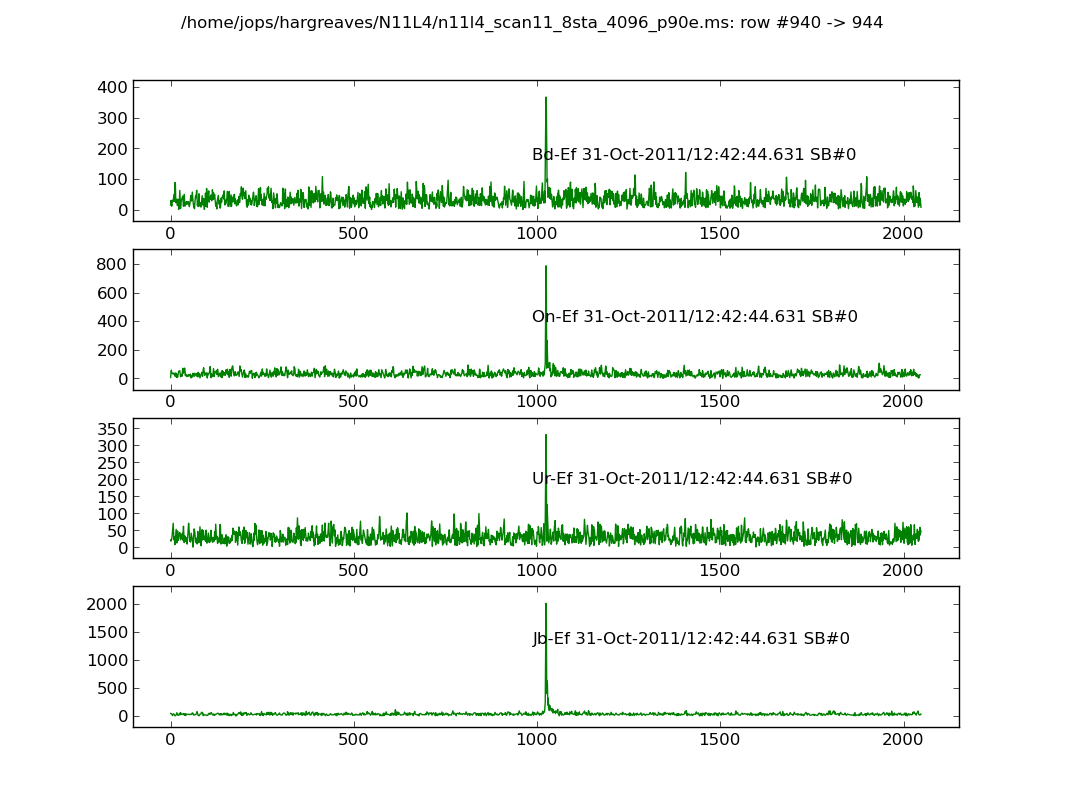 SXFC vs JUC
~13 stations on current SFXC cluster at 1 Gbps
16 stations at 4 Gbps: factor of ~5 more hardware needed

16 stations on 2 available UniBoards at 2 Gbps
4 Gbps: factor 2
New observing modes
Use of Australian VLBI Network Antennas
The easternmost stations of the EVN are in a similar longitude range to the LBA telescopes, and for sources in equatorial regions, baselines to western European stations are also achievable.
Out-of-Session (up to a maximum of 144 hours/year)
Open for all proposals (before only RadioAstron)
Out-of-Session observing blocks should be no less than 12 hours in duration (although individual observations can be shorter), and occur no more than 10 times per year (up to a maximum of 144 hours)
After the session
Disk packs is sent to the correlator

Stations must aim to produce ANTABFS-, UVFLG- and RXG-files within 2 weeks after the end of a session. 
For eVLBI, RXG-files from the previous session can often be used. LOG- and ANTABFS-files for eVLBI experiments should be made available at vlbeer as soon as possible (< 24 hours after the experiment) as rapid analysis is often a high priority for these experiments.